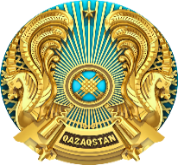 Қазақстан Республикасы Денсаулық сақтау министрлігі
«Қазақстан Республикасының кейбір заңнамалық актілеріне денсаулық сақтау мәселелері бойынша өзгерістер мен толықтырулар енгізу туралы»
Заң жобасы
Астана қ.       2023
Кәсіптік жауапкершілікті сақтандыруды енгізу және медицина қызметкерлерінің мәртебесін арттыру үшін негіздер
2
«Халық денсаулығы және денсаулық сақтау жүйесі туралы» ҚР Кодексі:
270-бап. Медицина және фармацевтика қызметкерлерінің мәртебесі және олардың құқықтары
6) тармақша Пациенттің медициналық көмек көрсетуі кезінде оның өміріне және (немесе) денсаулығына зиян келтірілген жағдайда медицина қызметкерлерінің кәсіптік жауапкершілігін сақтандыру
«Сақтандыру қызметі туралы» ҚР Заңы:
6-баптың 3-тармағы «Жалпы сақтандыру» саласы» мынаны қамтиды: «кәсіптік жауапкершілікті сақтандыру»
Шетелдік заңнаманы талдау
3
Құқықтың әртүрлі жүйелерінің болуы спасыз медициналық қызмет көрсету кезінде жауапкершілікті реттеуде әртүрлі тәсілдердің бар екенін көрсетеді
Шет елдердің медициналық қызмет көрсету кезінде адамның өмірі мен денсаулығын қылмыстық-құқықтық қорғау саласындағы заңнамасы медицина қызметкерінің «ПИҒЫЛЫ» мен медициналық қатенің аражігін ажыратуға негізделген
ЖАУАПКЕРШІЛІКТІ РЕТТЕУ ТӘСІЛДЕРІ

Францияда заңды тұлғалар медициналық қылмыстық құқық бұзушылықтар үшін қылмыстық жауапкершілікке тартылуы мүмкін. Кінә түріне байланысты тікелей немесе жанама себептік байланыс.

 Англияда - медициналық қателік жіберген медицина қызметкерінің тиісті жұмысын қамтамасыз етпеген жағдайда медициналық мекеменің әкімшілігі азаматтық жауапкершілікке тартылуы мүмкін.

Израильде медициналық қызметкер қызметін жүзеге асырған мекеме азаматтық-құқықтық жауапкершілікте болады.

АҚШ-та - медициналық мекемемен бірге сақтандыру компаниялары.

Германияда 2013 жылдан бастап емдеу кезінде жасалған қателік үшін дәрігердің жауапкершілігін міндетті медициналық сақтандыру институты енгізілді.

Канадалық жүйеде теріс пайдаланған дәрігерлер провинциялық лицензиялау органымен жазалануы мүмкін. Тәртіп қызметті тоқтатудан бастап медициналық практиканы жалғастыру артықшылығын жоғалтуға дейін болуы мүмкін. Ауруханалар өз қызметкерлерінің мінез-құлқы үшін жауапқа тартылуы мүмкін.

Финляндияда медициналық көмек көрсетумен айналысатын барлық ауруханалар мен компаниялар сақтандырылуы тиіс. Медицина саласының қызметкерлеріне жеке сақтандыру шарттарын жасасудың және компанияларға сақтандыру жарналарын төлеудің қажеті жоқ. Істерді, әдетте, медициналық персонал емес, пациенттерді сақтандыру орталығы өңдейді.

ТМД елдерінде медицина немесе фармацевтика қызметкерлерінің кәсіби міндеттерін тиісінше орындамағаны туралы нормалар Украинаның (140-бап), Белоруссияның (162-бап) Қылмыстық кодекстерінде көзделген. Қазақстанмен қатар, медициналық құқық бұзушылықтар туралы дербес тарау Қырғызстанның Қылмыстық кодексінде ғана бар.

Ресейде қылмыстық заңда көрсетілген қылмыстар үшін және тұтастай алғанда медициналық қылмыстар үшін арнайы норма жоқ. Адамға қарсы қылмыстар туралы тарауда адамның өзінің кәсіби міндеттерін тиісінше орындамауы салдарынан жасалған іс-әрекет үшін жауапкершілік көзделген.
[Speaker Notes: Статья 271. Обязательное назначение экспертизы
      1. Назначение и производство экспертизы обязательны, если по делу необходимо установить:
      1) причины смерти;
      2) характер и степень тяжести причиненного вреда здоровью;
      3) возраст подозреваемого, свидетеля, имеющего право на защиту, обвиняемого, потерпевшего, когда это имеет значение для дела, а документы о возрасте отсутствуют или вызывают сомнение;
      4) психическое или физическое состояние подозреваемого, свидетеля, имеющего право на защиту, обвиняемого, когда возникают сомнения по поводу их вменяемости или способности самостоятельно защищать свои права и законные интересы в уголовном процессе;
      5) психическое или физическое состояние потерпевшего, свидетеля в случаях, когда возникают сомнения по поводу их способности правильно воспринимать обстоятельства, имеющие значение для дела, и давать о них показания;

Статья 273. Лица, которым может быть поручено производство судебной экспертизы
      1. Производство судебной экспертизы может быть поручено:
      1) сотрудникам органов судебной экспертизы;
      2) лицам, занимающимся судебно-экспертной деятельностью на основании лицензии;
      3) в разовом порядке иным лицам в порядке и на условиях, предусмотренных законом.
      2. Производство экспертизы может быть поручено лицу из числа предложенных участниками процесса.
      3. Требование органа, ведущего уголовный процесс, следственного судьи о вызове лица, которому поручено производство экспертизы, обязательно для руководителя организации, где работает указанное лицо. 

Статья 283. Содержание заключения эксперта
      1. После производства необходимых исследований с учетом их результатов эксперт (эксперты) от своего имени составляет заключение, удостоверяет его своей подписью и личной печатью, направляет лицу, назначившему экспертизу. В случае проведения экспертизы органом судебной экспертизы подпись эксперта (экспертов) заверяется печатью указанного органа. Заключение эксперта (экспертов) может быть оформлено в виде электронного документа.
      2. В заключении эксперта должны быть указаны: дата его оформления, сроки и место производства экспертизы; основания производства судебной экспертизы; сведения об органе, назначившем экспертизу; сведения об органе судебной экспертизы и (или) эксперте (экспертах), которым поручено производство экспертизы (фамилия, имя, отчество (при его наличии), образование, экспертная специальность, стаж работы по специальности, ученая степень и ученое звание, занимаемая должность); отметка, удостоверенная подписью эксперта (экспертов) о том, что он предупрежден об уголовной ответственности за дачу заведомо ложного заключения; вопросы, поставленные перед судебным экспертом (экспертами); сведения об участниках процесса, присутствовавших при производстве экспертизы, и данных ими пояснениях; объекты исследования, их состояние, упаковка, скрепление печатью, заверение подписями понятых при их участии; содержание и результаты исследований с указанием использованных методик; оценка результатов проведенных исследований, обоснование и формулировка выводов по поставленным перед экспертом (экспертами) вопросам.
      3. Заключение должно содержать обоснование невозможности ответить на все или некоторые из поставленных вопросов, если обстоятельства, указанные в статье 284 настоящего Кодекса, выявлены в ходе исследования.
      4. Материалы, иллюстрирующие заключение эксперта (фототаблицы, схемы, графики, таблицы и другие материалы), удостоверенные в порядке, предусмотренном частью первой настоящей статьи, прилагаются к заключению и являются его составной частью. К заключению также должны быть приложены оставшиеся после исследования объекты, в том числе образцы.

Статья 285. Допрос эксперта и специалиста
1. Допрос эксперта или специалиста производится с целью:
      1) выяснения связанных с заключением эксперта или специалиста существенных для дела вопросов, не требующих дополнительных исследований;
      2) уточнения примененных экспертом, специалистом методов и использованных терминов;
      3) получения информации о других фактах и обстоятельствах, не являющихся составной частью заключения, но связанных с участием в досудебном процессе эксперта или специалиста;
      4) выяснения квалификации эксперта или специалиста.
      2. Допрос эксперта и специалиста проводится по правилам статьи 210 настоящего Кодекса.
      3. Запрещается допрос эксперта, специалиста до дачи ими заключения.

http://experti3a.ru/articles/ustanovlenie-svyazi-mezhdu-nedostatkami-okazaniya-medpomoshhi-i-neblagopriyatnym-isxodom/]
Сот істерінің статистикасы (ҚР Жоғарғы сотының Сот актілері банкінің ақпараты бойынша)
4
Өңірлер бөлінісінде қылмыстық істердің серпіні (5 жыл)
Мамандықтар бойынша
Қылмыс құрамы бойынша қылмыстық істер:
Төленген өтемақылар 
> 40 000 000 тг.
1 бөлім (орташа ауырлық) - 4 іс / 4 адам.;
2 бөлім (ауыр зиян) - 8 іс / 10 адам.;
3 бөлім (адам өлімі) - 33 іс / 53 адам.;
4 бөлім (екі немесе одан да көп адамның қайтыс болуы) - 2 іс / 2 адам.
ҚР ДСМ Медициналық және фармацевтикалық бақылау комитеті жеке және заңды тұлғалардан 14 123 өтініш тіркеді, бұл ретте келіп түскен өтініштердің жыл сайын орта есеппен 3%-ға артқаны байқалады.
Ұсынылатын сақтандыру моделі
5
Пациент шағымы
Медициналық ұйым
ПККҚ, ІАҚ (тіркеу, шағымды қарау, қорытындыларды МФБК ға жолдау)
Медицина қызметкерлерінің кәсптік жауапкершілігін сақтандырудың ұсынылап отырған моделі
1
I
Медициналық ұйымдардың жарналары
(ай сайын, квартал сайын, жыл сайын
 -  шарт)
2
Кодекске енгізу «272-2-бап. Мамандық бейіні бойынша кәсіптік тәуекелдің сақтандыру жарналарының мөлшерін айқындау»
Қаржыландыру көзі
 (жарналарды қалыптастыру, талаптар, түрлері және сақтандырудың ең төменгі шарттары, өтпелі ережелер)
Қорытынды
Медиациялық келісім
Тәуелсіз 
комиссия
Негізсіз шағым
(оның ішінде, оқыс оқиға)
II
МФБК 
(МҰ есеп, тексеру актісі және қорытынды)
Кәсіптік ассоциациялар 
(тәуелсіз сертификатталған сарапшылар)
ТМКК / МӘМС
тарифтерін есептеу әдістемесі
Негізделген  шағым
3
Құқық қорғау органдары
(тергеу шаралары)
Өтемақы төлеуден бас тарту
(сотқа жүгіну құқығымен)
Сақтандыру компаниясы
III
Медициналық ұйым
Сот (үкім)
Шарт 
(сақтандыру жарналары, сқтандыру шарттары, тәртібі)
4
Өтемақы төлеу
(негізделген шағым)
Сақтандыру мәні
– медицина қызметкерлерінің әрекеттері
( «Халық денсаулығы және денсалуқы сақтау жүйесі» Кодексі)
[Speaker Notes: Статья 271. Обязательное назначение экспертизы
      1. Назначение и производство экспертизы обязательны, если по делу необходимо установить:
      1) причины смерти;
      2) характер и степень тяжести причиненного вреда здоровью;
      3) возраст подозреваемого, свидетеля, имеющего право на защиту, обвиняемого, потерпевшего, когда это имеет значение для дела, а документы о возрасте отсутствуют или вызывают сомнение;
      4) психическое или физическое состояние подозреваемого, свидетеля, имеющего право на защиту, обвиняемого, когда возникают сомнения по поводу их вменяемости или способности самостоятельно защищать свои права и законные интересы в уголовном процессе;
      5) психическое или физическое состояние потерпевшего, свидетеля в случаях, когда возникают сомнения по поводу их способности правильно воспринимать обстоятельства, имеющие значение для дела, и давать о них показания;

Статья 273. Лица, которым может быть поручено производство судебной экспертизы
      1. Производство судебной экспертизы может быть поручено:
      1) сотрудникам органов судебной экспертизы;
      2) лицам, занимающимся судебно-экспертной деятельностью на основании лицензии;
      3) в разовом порядке иным лицам в порядке и на условиях, предусмотренных законом.
      2. Производство экспертизы может быть поручено лицу из числа предложенных участниками процесса.
      3. Требование органа, ведущего уголовный процесс, следственного судьи о вызове лица, которому поручено производство экспертизы, обязательно для руководителя организации, где работает указанное лицо. 

Статья 283. Содержание заключения эксперта
      1. После производства необходимых исследований с учетом их результатов эксперт (эксперты) от своего имени составляет заключение, удостоверяет его своей подписью и личной печатью, направляет лицу, назначившему экспертизу. В случае проведения экспертизы органом судебной экспертизы подпись эксперта (экспертов) заверяется печатью указанного органа. Заключение эксперта (экспертов) может быть оформлено в виде электронного документа.
      2. В заключении эксперта должны быть указаны: дата его оформления, сроки и место производства экспертизы; основания производства судебной экспертизы; сведения об органе, назначившем экспертизу; сведения об органе судебной экспертизы и (или) эксперте (экспертах), которым поручено производство экспертизы (фамилия, имя, отчество (при его наличии), образование, экспертная специальность, стаж работы по специальности, ученая степень и ученое звание, занимаемая должность); отметка, удостоверенная подписью эксперта (экспертов) о том, что он предупрежден об уголовной ответственности за дачу заведомо ложного заключения; вопросы, поставленные перед судебным экспертом (экспертами); сведения об участниках процесса, присутствовавших при производстве экспертизы, и данных ими пояснениях; объекты исследования, их состояние, упаковка, скрепление печатью, заверение подписями понятых при их участии; содержание и результаты исследований с указанием использованных методик; оценка результатов проведенных исследований, обоснование и формулировка выводов по поставленным перед экспертом (экспертами) вопросам.
      3. Заключение должно содержать обоснование невозможности ответить на все или некоторые из поставленных вопросов, если обстоятельства, указанные в статье 284 настоящего Кодекса, выявлены в ходе исследования.
      4. Материалы, иллюстрирующие заключение эксперта (фототаблицы, схемы, графики, таблицы и другие материалы), удостоверенные в порядке, предусмотренном частью первой настоящей статьи, прилагаются к заключению и являются его составной частью. К заключению также должны быть приложены оставшиеся после исследования объекты, в том числе образцы.

Статья 285. Допрос эксперта и специалиста
1. Допрос эксперта или специалиста производится с целью:
      1) выяснения связанных с заключением эксперта или специалиста существенных для дела вопросов, не требующих дополнительных исследований;
      2) уточнения примененных экспертом, специалистом методов и использованных терминов;
      3) получения информации о других фактах и обстоятельствах, не являющихся составной частью заключения, но связанных с участием в досудебном процессе эксперта или специалиста;
      4) выяснения квалификации эксперта или специалиста.
      2. Допрос эксперта и специалиста проводится по правилам статьи 210 настоящего Кодекса.
      3. Запрещается допрос эксперта, специалиста до дачи ими заключения.

http://experti3a.ru/articles/ustanovlenie-svyazi-mezhdu-nedostatkami-okazaniya-medpomoshhi-i-neblagopriyatnym-isxodom/]
6
Тәуекел топтары бойынша тарифтік ставкаларды есептеу(Актуарлық есеп айырысулар)
[Speaker Notes: Статья 271. Обязательное назначение экспертизы
      1. Назначение и производство экспертизы обязательны, если по делу необходимо установить:
      1) причины смерти;
      2) характер и степень тяжести причиненного вреда здоровью;
      3) возраст подозреваемого, свидетеля, имеющего право на защиту, обвиняемого, потерпевшего, когда это имеет значение для дела, а документы о возрасте отсутствуют или вызывают сомнение;
      4) психическое или физическое состояние подозреваемого, свидетеля, имеющего право на защиту, обвиняемого, когда возникают сомнения по поводу их вменяемости или способности самостоятельно защищать свои права и законные интересы в уголовном процессе;
      5) психическое или физическое состояние потерпевшего, свидетеля в случаях, когда возникают сомнения по поводу их способности правильно воспринимать обстоятельства, имеющие значение для дела, и давать о них показания;

Статья 273. Лица, которым может быть поручено производство судебной экспертизы
      1. Производство судебной экспертизы может быть поручено:
      1) сотрудникам органов судебной экспертизы;
      2) лицам, занимающимся судебно-экспертной деятельностью на основании лицензии;
      3) в разовом порядке иным лицам в порядке и на условиях, предусмотренных законом.
      2. Производство экспертизы может быть поручено лицу из числа предложенных участниками процесса.
      3. Требование органа, ведущего уголовный процесс, следственного судьи о вызове лица, которому поручено производство экспертизы, обязательно для руководителя организации, где работает указанное лицо. 

Статья 283. Содержание заключения эксперта
      1. После производства необходимых исследований с учетом их результатов эксперт (эксперты) от своего имени составляет заключение, удостоверяет его своей подписью и личной печатью, направляет лицу, назначившему экспертизу. В случае проведения экспертизы органом судебной экспертизы подпись эксперта (экспертов) заверяется печатью указанного органа. Заключение эксперта (экспертов) может быть оформлено в виде электронного документа.
      2. В заключении эксперта должны быть указаны: дата его оформления, сроки и место производства экспертизы; основания производства судебной экспертизы; сведения об органе, назначившем экспертизу; сведения об органе судебной экспертизы и (или) эксперте (экспертах), которым поручено производство экспертизы (фамилия, имя, отчество (при его наличии), образование, экспертная специальность, стаж работы по специальности, ученая степень и ученое звание, занимаемая должность); отметка, удостоверенная подписью эксперта (экспертов) о том, что он предупрежден об уголовной ответственности за дачу заведомо ложного заключения; вопросы, поставленные перед судебным экспертом (экспертами); сведения об участниках процесса, присутствовавших при производстве экспертизы, и данных ими пояснениях; объекты исследования, их состояние, упаковка, скрепление печатью, заверение подписями понятых при их участии; содержание и результаты исследований с указанием использованных методик; оценка результатов проведенных исследований, обоснование и формулировка выводов по поставленным перед экспертом (экспертами) вопросам.
      3. Заключение должно содержать обоснование невозможности ответить на все или некоторые из поставленных вопросов, если обстоятельства, указанные в статье 284 настоящего Кодекса, выявлены в ходе исследования.
      4. Материалы, иллюстрирующие заключение эксперта (фототаблицы, схемы, графики, таблицы и другие материалы), удостоверенные в порядке, предусмотренном частью первой настоящей статьи, прилагаются к заключению и являются его составной частью. К заключению также должны быть приложены оставшиеся после исследования объекты, в том числе образцы.

Статья 285. Допрос эксперта и специалиста
1. Допрос эксперта или специалиста производится с целью:
      1) выяснения связанных с заключением эксперта или специалиста существенных для дела вопросов, не требующих дополнительных исследований;
      2) уточнения примененных экспертом, специалистом методов и использованных терминов;
      3) получения информации о других фактах и обстоятельствах, не являющихся составной частью заключения, но связанных с участием в досудебном процессе эксперта или специалиста;
      4) выяснения квалификации эксперта или специалиста.
      2. Допрос эксперта и специалиста проводится по правилам статьи 210 настоящего Кодекса.
      3. Запрещается допрос эксперта, специалиста до дачи ими заключения.

http://experti3a.ru/articles/ustanovlenie-svyazi-mezhdu-nedostatkami-okazaniya-medpomoshhi-i-neblagopriyatnym-isxodom/]
Медицина қызметкерлерінің кәсіби жауапкершілігін сақтандыру үшін 
тарифтік мөлшерлеме
7
Сақтандыру жағдайының басталу ықтималдығын ескере отырып, минималды, негізгі және максималды сақтандыру жарналары есептелді
Жыл сайынғы жарна
Сақтандыру төлемдерінің (өтемақылардың) мөлшері
Медицина ұйымы
Сақтандыру компаниясы
2023 - 2030 жылдар аралығындағы кезеңдегі Заң жобасына арналған шығыстар
8
Қаржы қаражаты
Жыл сайынғы жарна
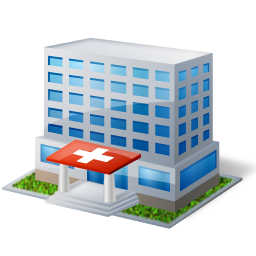 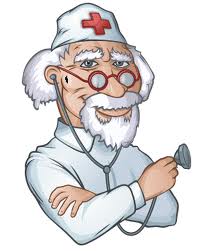 50%
50%
2025 жылдан бастап
Сақтандыру компаниялары
«ӘМСҚ» КеАҚ

ай сайын, квартал сайын
 -  шарт
Медициналық ұйымдар

ай сайын, квартал сайын
 -  шарт
Қаражатты қаржыландыру
ТМККК және МӘМС медициналық қызметтеріне тарифтердің өсуі
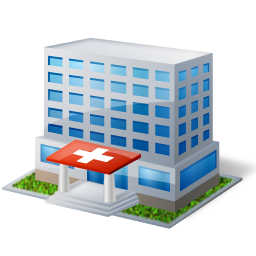 Дәрігер мәртебесін арттыру шеңберінде 2022-2024 жылдарға арналған біржолғы ынталандырушы төлемдер бойынша қосымша қажеттілік
Жыл сайын 3 номинант «Қазақстан Республикасының еңбек сіңірген дәрігері» атағын беру үшін 1000 АЕК сыйақысымен марапатталады
       (2023 жылы - 10 350,0 мың теңге, 2024 жылы - 10 815,0 мың теңге, 2025 жылы - 11 193,0 мың теңге)
Жыл сайынғы «Үздік мамандығы бойынша» байқауы - 17 үміткер 500 АЕК сыйақысымен марапатталады
        (2023 жылы - 29 325,0 мың теңге, 2024 жылы - 30 642,5 мың теңге, 2025 жылы-31 713,5 мың теңге).)
100%
2023 жылдан бастап
[Speaker Notes: Также, обсуждается несколько вариантов выплаты страховых взносов. 
Вариант 1: Размер обязательного взноса по страхованию профессиональной ответственности медицинских работников распределяется между государством, медицинской организацией и медицинским работником на солидарных условиях: 50% - медицинской организацией, 50% - медицинским работником (поддержано участниками круглого стола);
(+) Минимизация финансовой нагрузки на МО
Солидарная ответственность
Повышение статуса мед.работника
Возможность применения коэффициентов системы «бонус-малус»
(-) Увеличение финансовой нагрузки для мед.работника
Риск возникновения барьеров со стороны медицинской общественности
Рост цен на медицинские услуги
 
Вариант 2: 100% оплата взносов государством. 
(+) оперативная реализация системы страхования с учетом текущей ситуации
повышение статуса мед.работника
расширение мер социальной поддержки мед.работников  
отсутствие барьеров от медицинской общественности при реализации системы страхования
превентивные меры для предотвращения медицинских инцидентов
создания условий со стороны мо для повышения качества медицинских услуг
(-) риск снижения ответственности со стороны мед.работников за качество оказываемых услуг 
увеличение тарифа на осмс и гобмп 
финансовая нагрузка на бюджет мо]
«

«Қазақстан Республикасының кейбір заңнамалық актілеріне денсаулық сақтау мәселелері бойынша 
өзгерістер мен толықтырулар енгізу туралы» Заң жобасы
9
Мемлекет басшысының 27.05.2020 жылғы ҚР Ұлттық қоғамдық сенім кеңесінің үшінші отырысында берген тапсырмасын іске асыру мақсатында, медициналық қызметкерлердің құқықтық және қаржылық қорғалуы мен жауапкершілігі жүйесін әзірлеу және енгізу, оның ішінде кәсіби қызметке кепілдік беру бөлігінде, 
сондай-ақ 18.06.2021 ж. «Алтын жүрек» мемориалының ашылу салтанатында медициналық қызметкерлердің құқықтық және әлеуметтік қорғалуын дәйекті нығайту қажеттілігі туралы қылмыстық құқық бұзушылықтарды ізгілендіру бөлігінде 317-бапқа өзгерістер енгізу ұсынылады
ҚАЗАҚСТАН РЕСПУБЛИКАСЫНЫҢ ҚЫЛМЫСТЫҚ КОДЕКСІ
ҚОЛДАНЫСТАҒЫ РЕДАКЦИЯ
317-бап «Медицина немесе фармацевтика қызметкерінің кәсіптік міндеттерін тиісінше орындамауы»
ҰСЫНЫЛАТЫН ШАРАЛАР
1-БӨЛІМ 
(денсаулыққа орташа ауырлықтағы зиян келтіру)
екі жүз айлық есептік көрсеткішке дейінгі мөлшерде айыппұл салуға не сол мөлшерде түзеу жұмыстарына не жүз сексен сағатқа дейінгі мерзімге қоғамдық жұмыстарға тартуға не елу тәулікке дейінгі мерзімге қамаққа алуға жазаланады.
ТӨМЕНДЕТУ 
айыппұл мөлшері 100 АЕК-ке дейін
қоғамдық жұмысқа сағат 100-ге дейін тарту
30 тәулікке дейін қамауға алу
2-БӨЛІМ
(денсаулыққа ауыр зиян келтіру)
бір жылға дейінгі мерзімге белгілі бір лауазымдарды атқару немесе белгілі бір қызметпен айналысу құқығынан айыра отырып немесе онсыз, үш мың айлық есептік көрсеткішке дейінгі мөлшерде айыппұл салуға не сол мөлшерде түзеу жұмыстарына не үш жылға дейінгі мерзімге бас бостандығын шектеуге не сол мерзімге бас бостандығынан айыруға жазаланады.
ТӨМЕНДЕТУ айыппұл мөлшерін 2000 АЕК-ке дейін
 2 жылға дейін бас бостандығын шектеу/айыру
АУЫСТЫРУ бас бостандығын шектеу мерзімін      4 жылға дейін
3-БӨЛІМ 
(адам өлімі)
белгілі бір лауазымдарды атқару немесе белгілі бір қызметпен айналысу құқығынан үш жылға дейінгі мерзімге айыра отырып, бес жылға дейінгі мерзімге бас бостандығынан айыруға жазаланады.
АУЫСТЫРУ бас бостандығын шектеу мерзімін      6 жылға дейін
4-БӨЛІМ 
(екі немесе одан да көп адамның қайтыс болуы)
белгілі бір лауазымдарды атқару немесе белгілі бір қызметпен айналысу құқығынан үш жылға дейінгі мерзімге айыра отырып, үш жылдан жеті жылға дейінгі мерзімге бас бостандығынан айыруға жазаланады
ТОЛЫҚТЫРУ 5 жылға дейінгі шектеумен
5-БӨЛІМ 
(басқа адамға АИТВ жұқтыру)
белгілі бір лауазымдарды атқару немесе белгілі бір қызметпен айналысу құқығынан үш жылға дейінгі мерзімге айыра отырып, бес жылға дейінгі мерзімге бас бостандығынан айыруға жазаланады.